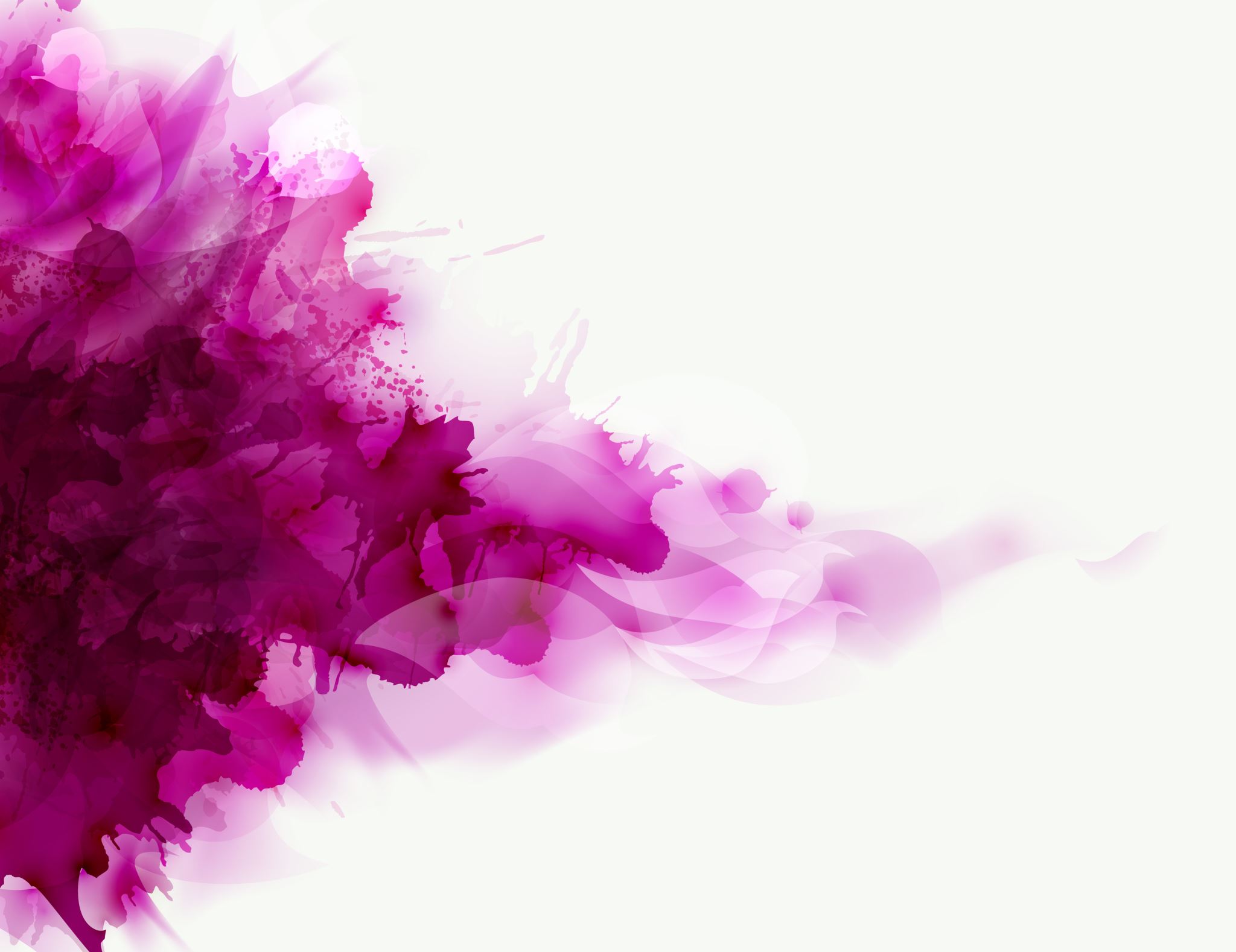 “A Pair of Tickets” by Amy Tan
Ethnic identity and the journey-back-home
Mother withholds her past as a secret, daughter thinks of her as un-American
Mother pure-Chinese, daughter Chinese-American ( a hyphenated identity)
Mother = the beginning, the storyteller 
       Daughter = progress, the writer
The past is hidden/preserved. When the daughter peeks into the past, she sees herself in her mother’s reflection.
Rememory and the mirror effect of the revelation
Embodiment of the dead mother
The embedded ethnic identity of the American-born daughter